LEY 4/2023, de 13 de abril, de la Generalitat, de PARTICIPACIÓN CIUDADANA Y FOMENTO DEL ASOCIACIONISMO DE LA COMUNITAT VALENCIANA
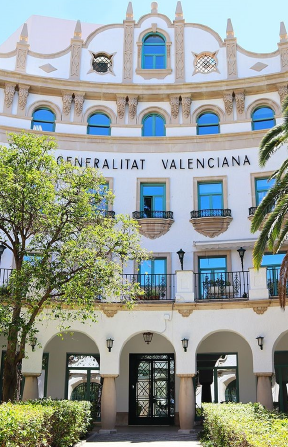 Cómo afecta la ley al personal funcionario de la GVA y su sector público
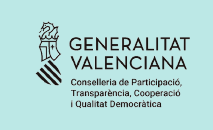 Artículo 7. Obligaciones de las administraciones públicas

1- Integrar participación ciudadana en sus actuaciones  ->  presencial, telemática o mixta (a través del portal de participación ciudadana GVA Participa)
2- Mecanismos de participación  -> atención a la inclusión
3- Comunicación y difusión de los procesos de participación ciudadana
4- Garantizar el acceso efectivo a la participación ciudadana -> equidad, no discriminación, igualdad
5- Fomentar e incentivar cultura participativa -> formación ciudadanía y programas de educación a la infancia y juventud. Formación reglada y no reglada.
6- Medidas de fomento, promoción y apoyo al derecho de asociación -> asociacionismo
7- Asegurar la formación del personal funcionario
8- Impulsar redes y alianzas con otras administraciones públicas y entidades (públicas/privadas)
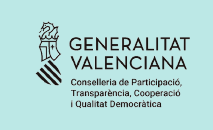 Artículo 9 y 10. Mecanismos de participación ciudadana.
Concepto: Son los procesos e instrumentos para ejercer el derecho de participación
Lista no cerrada:
1- Procesos de participación ciudadana (art. 11)
2- Iniciativa ciudadana (art. 12)
3- Participación en la elaboración de normas y planes (art. 14 a 16)
4- Presupuestos participativos (art. 17 a 19)
5- Consultas ciudadanas (art. 21)
6- Evaluación y seguimiento de políticas y servicios públicos. Auditoría ciudadana (art. 22 y 23)
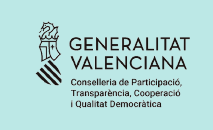 Artículo 32. Portal de participación ciudadana de la GVA
gvaparticipa.gva.es/

Es el principal espacio informativo y de interacción para informar, formar, debatir y decidir.
Canal ciudadano directo para realizar debates, iniciativas (art. 12), elaboración normativa y de planes o estrategias (art. 14 a 16), presupuestos participativos (art. 17 a 19) y consultas ciudadanas (art. 21). *En el ámbito de la Generalitat y su sector público.
Actualmente, el portal cuenta con más de 55.000 personas registradas. La identificación en el portal se verifica a través de la base de datos de la Policía Nacional y del Instituto Valenciano de Estadística. El registro cumple con todas las medidas de seguridad y de protección de datos de la Generalitat.
Registro sin límite de edad. A partir de los 14 años sin necesidad de consentimiento.
Datos del portal: Nombre y apellidos, fecha de nacimiento, código postal (identificación de empadronamiento en un municipio de la Comunitat Valenciana), NIF y correo electrónico.
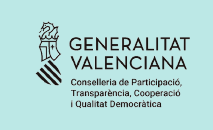 Artículo 11. Procesos de participación ciudadana

Promoción celebración procesos de participación ciudadana -> contraste de argumentos expuestos en debate público.
 Inicio de los procesos -> órganos competentes en cada ámbito de actuación.
 Resultado vinculante si se prevé expresamente/ motivación. En todo caso, se devolverá a la ciudadanía los compromisos resultantes del proceso participativo.
Mínimo 3 fases en un proceso de participación:
 Fase de información y publicidad.
 Fase de debate público con técnicas deliberativas y propositivas
 Fase de devolución pública.
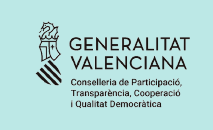 Artículo 12. Iniciativa ciudadana en el ámbito de la Generalitat

  Proposición de iniciativas ciudadanas y propuestas de actuación de interés público a través del Portal de Participación.
  Sobre normas reglamentarias y actuaciones concretas/ Competencia de la  Generalitat. Respeto a la Constitución, al Estatuto de Autonomía y a las leyes.
  5.000 avales -> 5 meses plazo  = Toma en consideración del departamento/s competentes en la materia.
 3 meses plazo -> informe departamento/s sobre valoración técnica, económica y 			oportunidad.
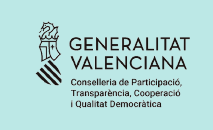 Artículo 14. Participación en la elaboración de normas y planes
Sobre:



2 FASES: 	-  Consulta previa
                     	-  Audiencia ciudadana
A través del Portal GVA Participa.
Plazo: 1 mes para cada fase – (Urgencia: 10 días naturales)
Plan Anual Normativo: normas con proceso participativo específico según Consell.
Leyes
Reglamentos
Instrumentos de planificación 
Excepciones: art. 14.2 debidamente motivadas.
Propuestas, actuaciones, órdenes… art 15.3
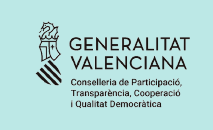 Artículo 15. Consulta pública previa.

Se realiza cuando aún no se ha comenzado a elaborar la norma o el plan.
Anuncio de apertura de la consulta en DOGV.
GVA Participa: información sobre:





Participación de la ciudadanía: preguntas con alternativas cerradas o a través de texto libre…
Informe de resultados en GVA Participa.
Antecedentes
Problemas a solucionar
Necesidad y/u oportunidad
Alternativas
Formación de opinión de la ciudadanía
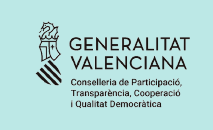 Artículo 16. Audiencia ciudadana.


Se realiza cuando ya se tiene un borrador del texto de la norma o el plan.
Se presenta el texto en GVA Participa.
La ciudadanía puede hacer aportaciones a cualquier parte del texto.
Informe justificativo de aportaciones asumidas/desestimadas.
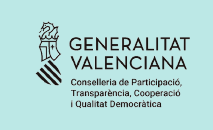 Artículo 19. Presupuestos participativos 

La ciudadanía interviene directamente en la elaboración del presupuesto de la GVA a través de propuestas, fases de votación y seguimiento de la ejecución. El resultado será vinculante.
El Consell determinará la dotación presupuestaria, capítulos de gasto y calendario ejecución -> se convocarán cada dos años.
Papel del personal funcionario:
Participación en la valoración técnica de las propuestas.
Ejecución de las propuestas seleccionadas.
Posible reformulación de las propuestas.
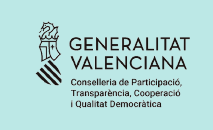 Artículo 21. Consultas ciudadanas 

 Mecanismo para recabar opinión o recibir aportación sobre asuntos públicos que afecten a un determinado colectivo.

 Se excluyen cuestiones organización interna y consultas refrendarias (que afectarían a todo el censo electoral).

 A través de GVA Participa: encuestas, preguntas directas…
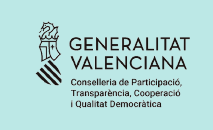 Artículos 22 y 23. Participación ciudadana en la evaluación y seguimiento de políticas y servicios públicos: 

La auditoría ciudadana.

Mecanismo de seguimiento y auditoría por parte de la ciudadanía para evaluar los servicios y las políticas públicas.
El Consell acuerda anualmente sobre qué política pública se ejerce.
Se regulará reglamentariamente: designación por sorteo de entre aquellas interesadas y registradas en el portal.
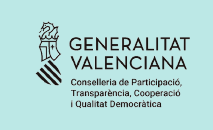 Artículos 25, 26 y 27. Órganos de participación Ciudadana

Son canales estables de interlocución entre la ciudadanía y la GVA.
Cada área de competencia de la GVA contará con un órgano de participación ciudadana.
Composición: mínima representación de la ciudadanía de un 60% (se considera ciudadanía únicamente a las personas o entidades del art. 5.3.
Registro de Órganos de Participación Ciudadana:  Requisitos de composición y elección de representantes democrática y transparente. Igualdad entre hombres y mujeres y criterios de inclusión.
DT1ª: Adaptación órganos 9 meses -> Guía de órganos útil para la ciudadanía.
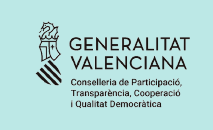 Art. 41 a 43 Planificación y coordinación en materia de participación ciudadana en la Generalitat.

Plan de participación ciudadana de la GVA aprobado por el Consell y vigencia de 3 años. Comisión interdepartamental por reglamento para el diseño, ejecución y seguimiento del plan.
Designación de unidades administrativas responsables en cada Conselleria y entidad del sector público.
Funciones:
Impulso y coordinación con la Dirección General de Participación Ciudadana.
Impulso de creación de órganos de participación ciudadana.
Impulso de procesos de participación ciudadana en su departamento.
Colaboración en los contenidos del portal GVA Participa y en los presupuestos participativos.
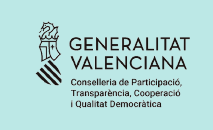 Recursos de formación para el personal funcionario
Cursos del IVAP
La Generalitat implementará acciones formativas para formar al personal a su servicio.
Plan formativo 2023:
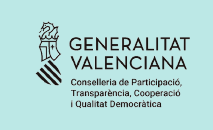 Recursos de formación para el personal funcionario
Otros recursos
Portal de Recursos  Formación (https://participem.gva.es/va/formacio)

Escuela de ciudadanía (https://participem.gva.es/va/escola-de-ciutadania)
Formación en proyectos de subvenciones (https://participem.gva.es/va/formacio-en-projectes-de-subvencions)
Guía Formativa (    )
Asociacionismo
Participación
Píldoras formativas (https://participem.gva.es/va/pindoles-formatives)
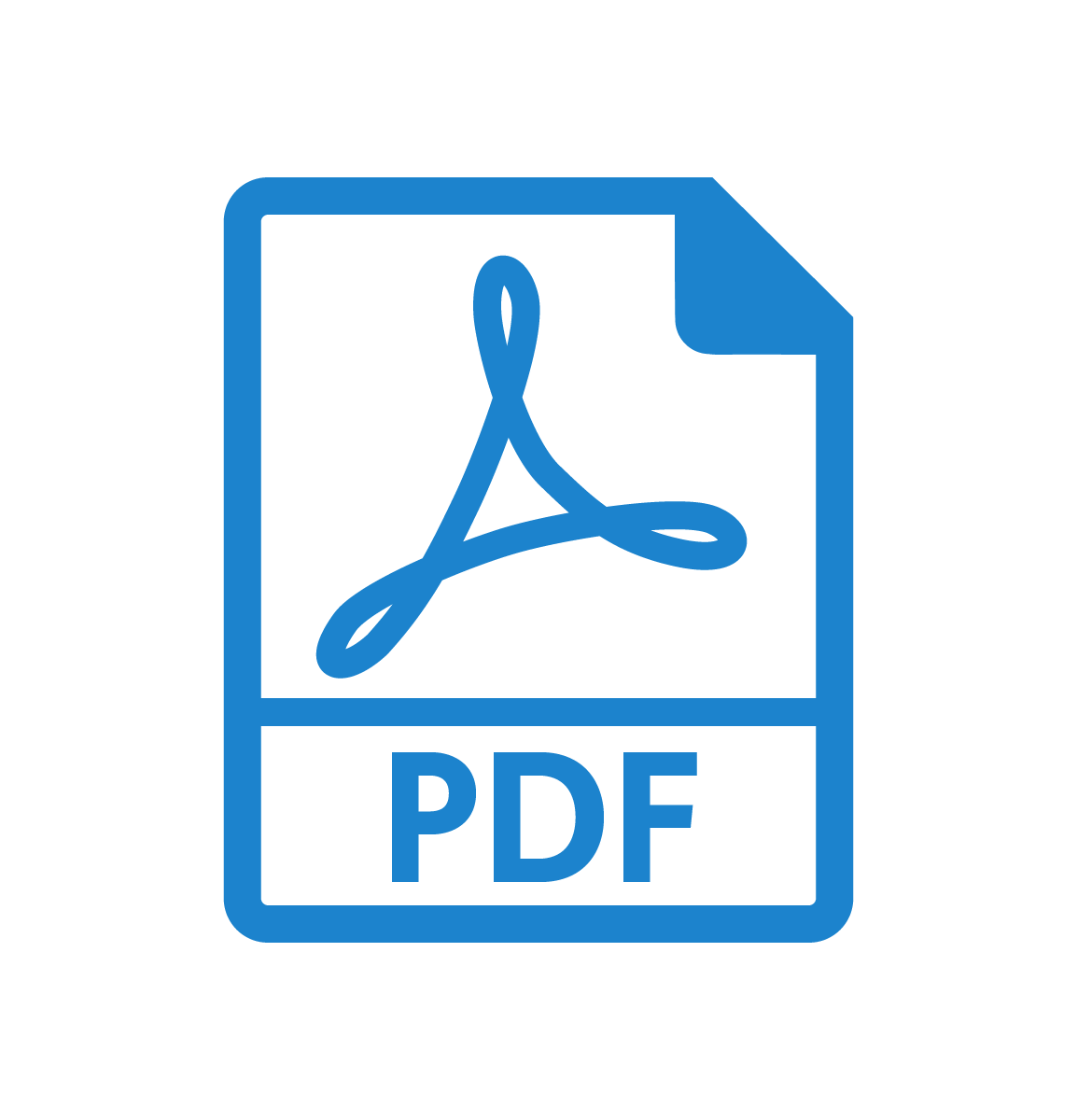 Portal de Recursos  Recursos

Premios PARTICIPA-ACCIÓ
I Edición (https://participem.gva.es/va/premis)
II Edición (https://participem.gva.es/va/premis-edicio-2)
Estudios Universitarios (https://participem.gva.es/va/estudis)
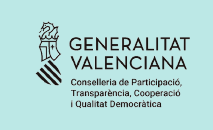 Open Government Partnership (OGP) (https://www.opengovpartnership.org/es/)
¡Gracias!


Irene Mateu mateu_ire@gva.es
Ana Ródenas rodenas_ana@gva.es
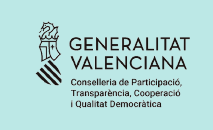